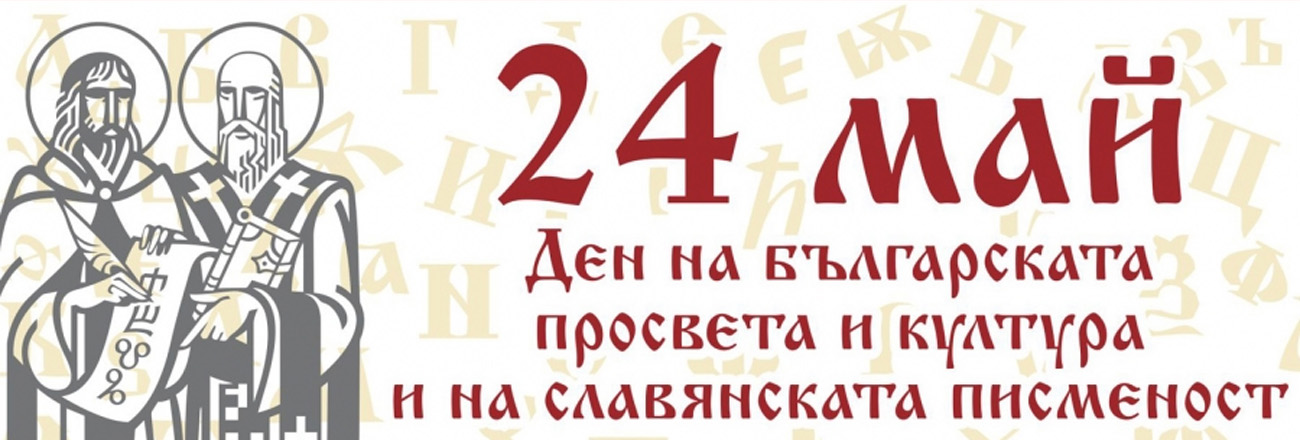 24 май Ден на българската просвета и култура и на славянската писменост. 
Според църковния календар денят на Св. св. Кирил и Методий, създали първообраза на българската писменост, глаголицата, която е и славянска писменост, се чества на 11 май. Глаголицата претърпява своеобразни промени, докато се оформи в сегашния си вид – кирилица, на която се пише на български, руски, украински, македонски, сръбски и други езици. Кирилицата е официална азбука в Монголия и в някои републики от бившия Съветски съюз, а до 19 век се е ползвала и в Румъния.
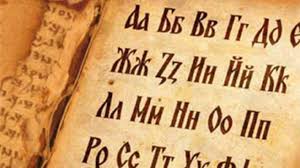 ВЪРВИ,  НАРОДЕ  ВЪЗРОДЕНИ, 
КЪМ  СВЕТЛА  БЪДНИНА  ВЪРВИ,
С  КНИЖОВНОСТТА,  ТАЗ  СИЛА  НОВА,
ТИ  ЧЕСТ  И  СЛАВА  ПОДНОВИ!
Върви народе възродени
ВЪРВИ  КЪМ  МОЩНАТА  ПРОСВЕТА!
В  СВЕТОВНИТЕ  БОРБИ  ВЪРВИ,
ОТ  ДЛЪЖНОСТ  НЕИЗМЕННА  ВОДЕН  -  
И  БОГ  ЩЕ  ТЕ  БЛАГОСЛОВИ!
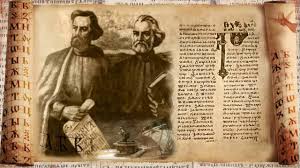 НАПРЕД!  НАУКАТА  Е  СЛЪНЦЕ,
ВЪВ  ДУШИТЕ  ГРЕЙ!
НАПРЕД!  НАРОДНОСТТА  НЕ  ПАДА,
ТАМ,  ГДЕТО  ЗНАНЬЕТО  ЖИВЕЙ!
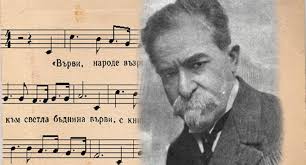 БЕЗВЕСТЕН  БЕШЕ  ТИ,  БЕЗСЛАВЕН,
О,  ВЛЕЗ  В  ИСТОРИЯТА  ВЕЧ,
ДУХОВНО  ПОКОРИ  СТРАНИТЕ,
КОИТО  ЗАВЛАДЯ  СЪС  МЕЧ!
ТЪЙ  СОЛУНСКИТЕ  ДВАМА  БРАТЯ
НАСЪРЧВАХА  ДЕДИТЕ  НИ...
О,  МИНАЛО  НЕЗАБРАВИМО,
О,  ПРЕСВЕЩЕНИ  СТАРИНИ!
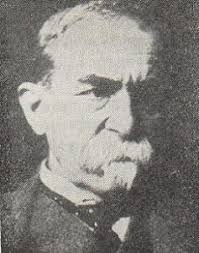 БЪЛГАРИЯ  ОСТАНА  ВЯРНАНА  ДОСТОСЛАВНИЙ  ТОЗ  ЗАВЕТ  -  В  ТЪРЖЕСТВОВАНЬЕ  И  В  СТРАДАНЬЕИЗВЪРШИ  ПОДВИЗИ  БЕЗ  ЧЕТ...
ДА,  РОДИНАТА  НИ,  ГОДИНИПРЕСВЕТЛИ  ПРЕЖИВЯ;  В  БЕДАНЕОПИСУЕМА  ИЗПАДНА,НО  ВЪРШИ  ДЪЛГА  СИ  ВСЕГДА.
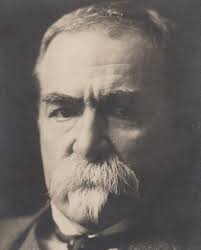 НО  ВИНАГИ  ДУХЪТ  НАРОДЕНПОДПОРКА  ТЪРСЕШЕ  У  ВАС,
О,  МЪДРЕЦИ!  ПРЕЗ  ДЕСЕТ  ВЕКАВСЕ  ЖИВ  ОСТАНА  ВАШИЙ  ГЛАС!
О  ВИЙ,  КОИТО  ЦЯЛО  ПЛЕМЕ,ИЗВЛЯКОХТЕ  ИЗ  МЪРТВИНА,НАРОДЕН  ГЕНИЙ  ВЪЗКРЕСИХТЕ  -  ЗАСПАЛ  В  ГЛУБОКА  ТЪМНИНА.
БЕ  ВРЕМЕ,  ПИСМЕНОСТТА  НАША
КОГА  ОБХОДИ  ЦЕЛИЙ  МИР;
ЗА  ВСЕ  СВЕТОВНАТА  ПРОСВЕТА
ТЯ  БЕ  НЕИЗЧЕРПАЕМ  ВИР.
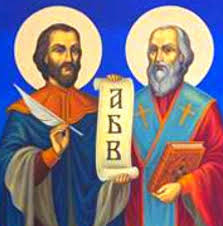 БЕ  И  ДЪЖДОВНО  РОБСКО  ВРЕМЕ...
ТОГАЗ  БАЛКАНСКИЙ  ХРАБЪР  СИН
НАВЕЖДАШЕ  ЛИЦЕ  ПОД  ГНЕТА
НА  ОТОМАНСКИ  ВЛАСТЕЛИН...
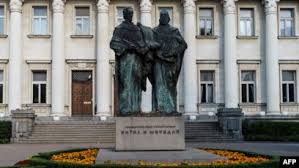 ПОДВИЖНИЦИ  НА  ПРАВА  ВЯРА,СЕЯТЕЛИ  НА  ПРАВДА,  МИР,АПОСТОЛИ  ВИСОКОСЛАВНИ,ЗВЕЗДИ  ВЪРХУ  СЛАВЯНСКИЙ  МИР.
БЪДЕТЕ  ПРЕБЛАГОСЛОВЕНИ,О  ВИЙ,  МЕТОДИЙ  И  КИРИЛ,ОТЦИ  НА  БЪЛГАРСКОТО  ЗНАНЬЕ,ТВОРЦИ  НА  НАШИЙ  ГОВОР  МИЛ!
Стоян михайловски
НЕК  ИМЕТО  ВИ  ДА  ЖИВЕЕВЪВ  ВСЕНАРОДНАТА  ЛЮБОВ,РЕЧТА  ВИ  МОЩНА  НЕК  СЕ  ПОМНИВ  СЛАВЯНСТВОТО  ВО  ВЕК  ВЕКОВ!
1892,  гр. Русе
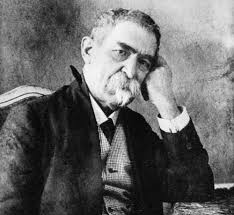 На 15 май 1892 г. преподавателят по френски език в Русенската мъжка гимназия Стоян Михайловски написва възторженото стихотворение „Химн на св. св. Кирил и Методий“ с първи стих „Върви, народе възродениРодене в Елена в 1856 година и е потомък на стар възрожденски високо просветен род – син е на Никола Михайловски и племенник на Иларион Макариополски. Учи в Търново (1865 – 1868), а в 1872 година завършва френския султански лицей „Галатасарай“ в Цариград, където е съученик на Константин Величков.“.
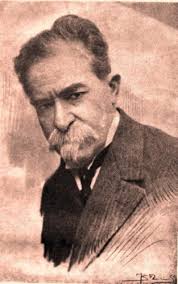 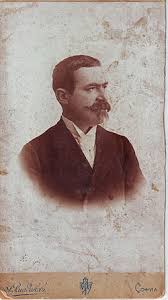 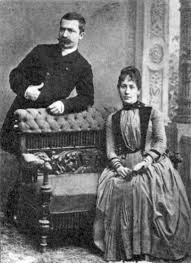 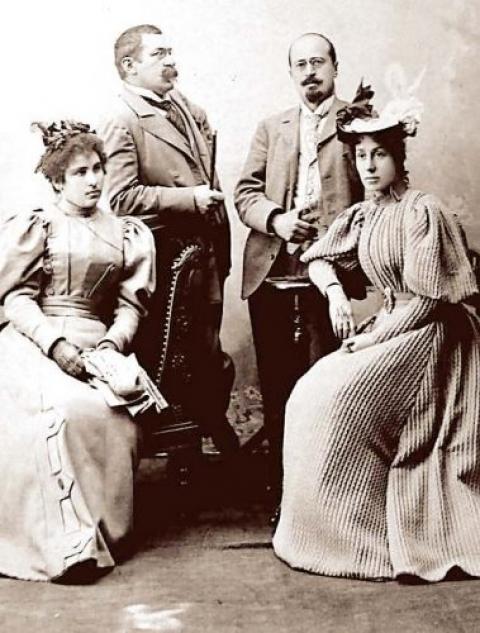 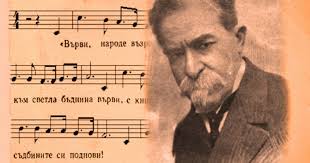 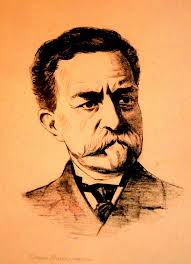 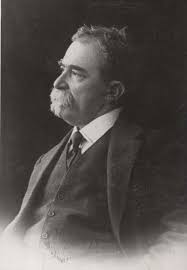 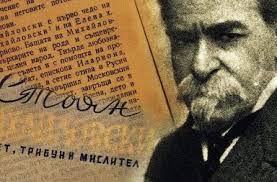 Св. св. Кирил и Методий са двама братя теолози, родени в Солун, Византия, през IX век, които развиват мисионерска дейност като проповедници на християнството сред различни народи. 
На тях се дължи създаването на азбуката глаголица – първата азбука, която служи за писменост на езика староцърковен славянски. Азбуката кирилица, създадена на основата на тази глаголица, се използва и до днес в различни славянски езици. 
Солунските братя, както още са известни братята Кирил и Методий, са канонизирани като светци за превода и популяризирането на Библията на старобългарски език.
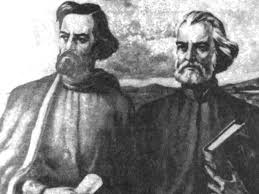 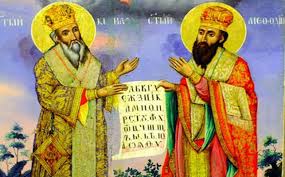 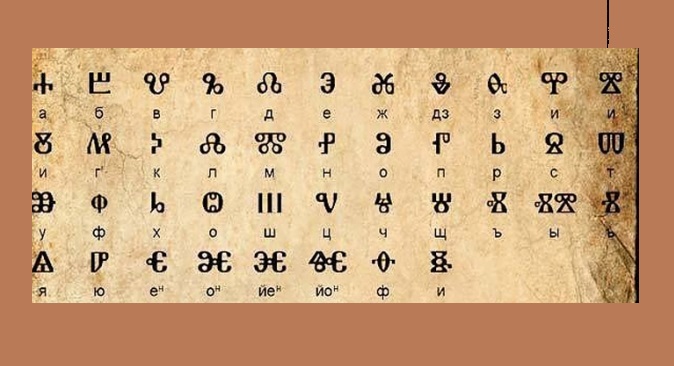 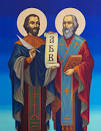 ЧЕСТИТ 
ПРАЗНИК,
БЪЛГАРИ!
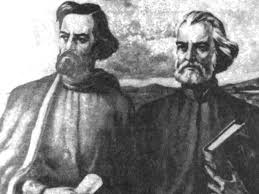 БЛАГОДАРЯ  ЗА  ВНИМАНИЕТО!
Изготвила: Моника Йорданова - 4б клас
ОУ „Евлоги Георгиев“ – гр. Дупница